Welcome to World History
Fall 2019
Who is Mr. Paluczak?
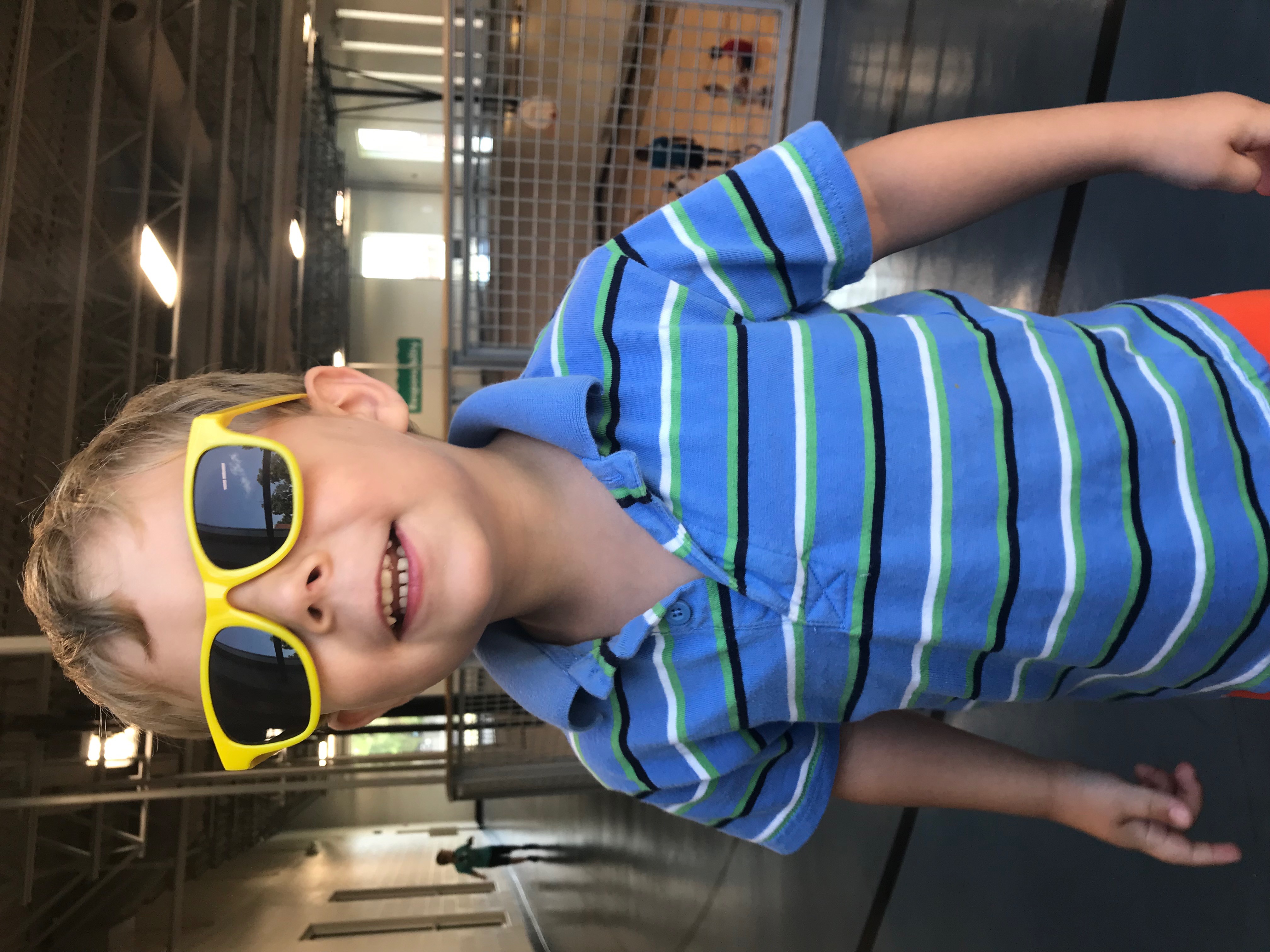 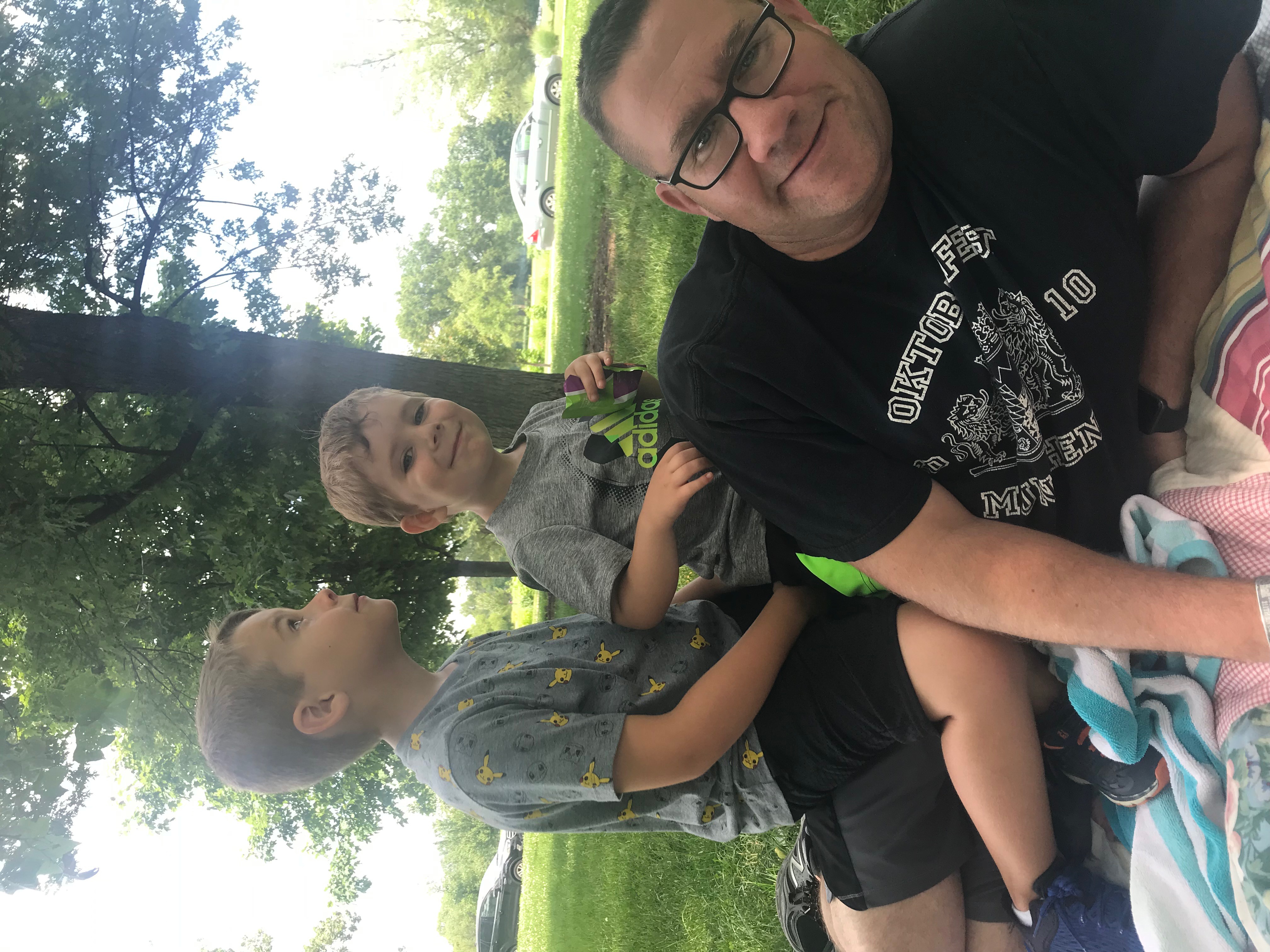 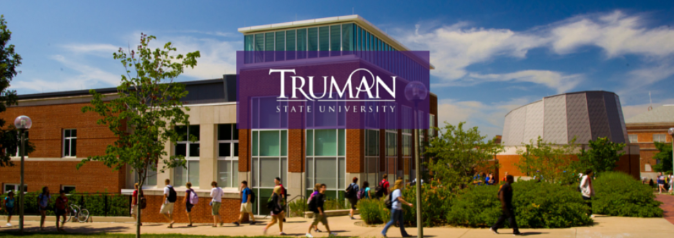 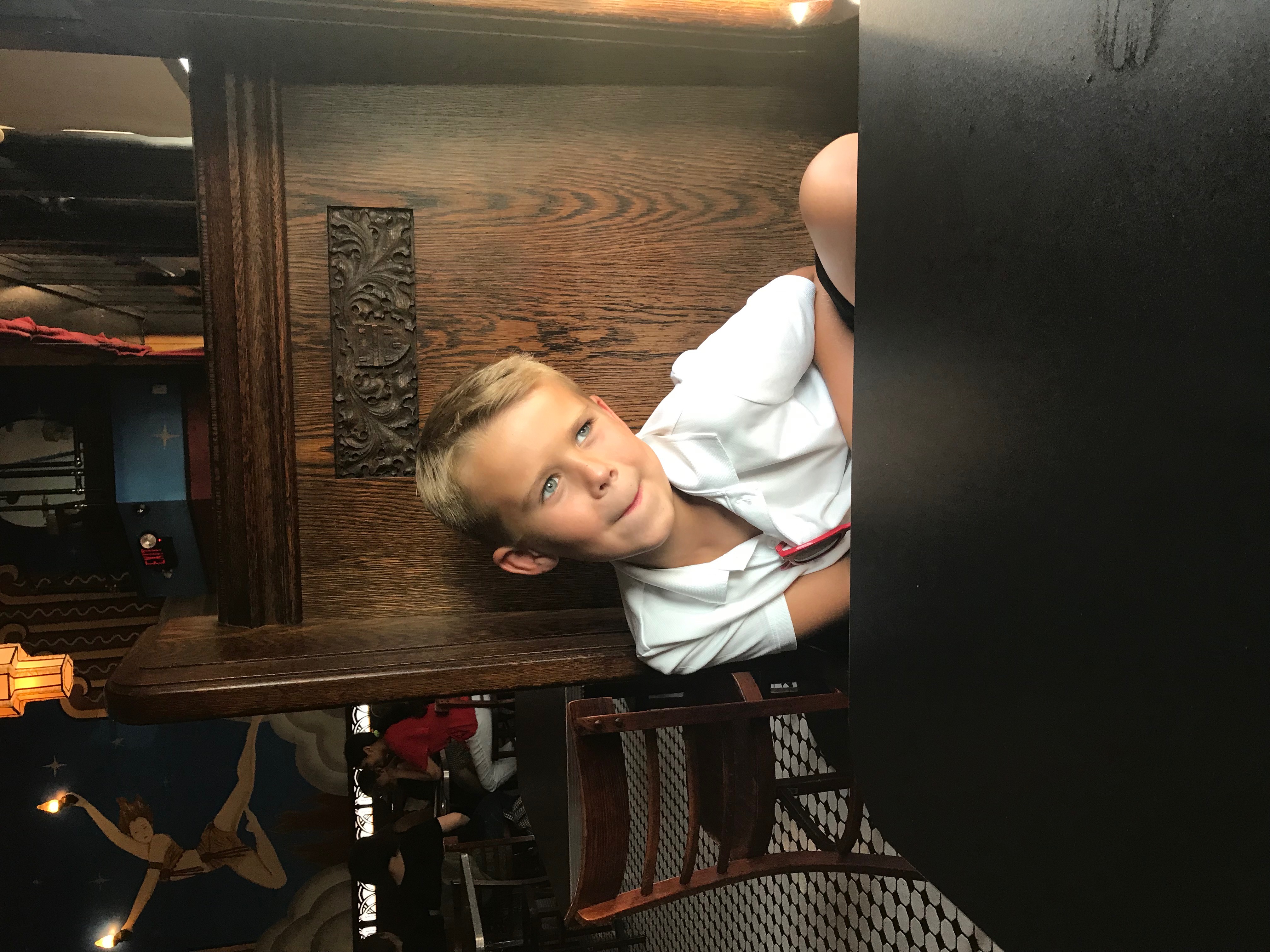 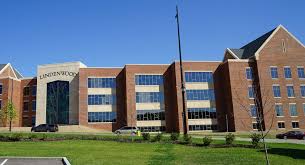 What will World History be like?
Student-centered learning 
Activities/discussion instead of lecture  
Historical Thinking Skills
Analyzing Evidence 
Comparison
Argumentation
Contextualization and Synthesis 
In order for you to practice these skills, YOU need to do the work 
Read and complete HW
How can you succeed? 
Complete the HW
Organize your notes and in class assignments 
Review Guide 
Participate in class and be respectful
Classroom Procedures
Check Board 
Intro to class 
Review 
Activity 
Exit Slip/Explain HW
Formative Assessments
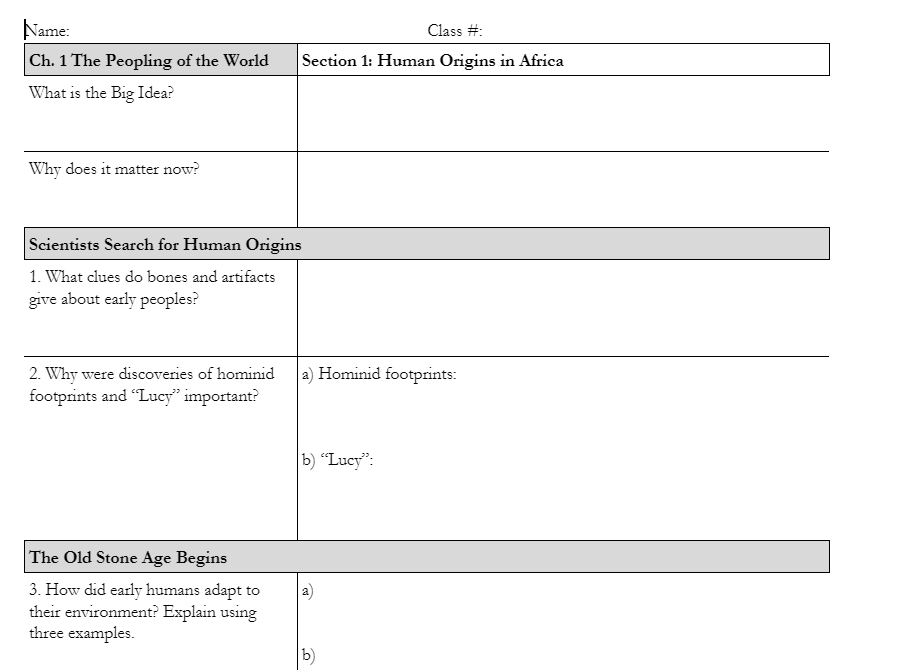 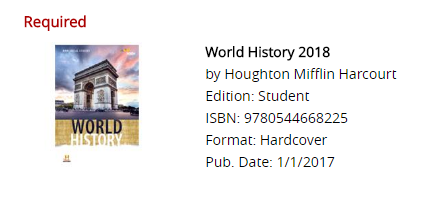 Found on weebly
Must be complete to receive full points
In your mind, which quote describes “history” the best?
“Nothing capable of being memorized is history.” –RG Collingwood
 
“History is not the accumulation of facts, but the relation of them.” –Giles Lytton Strachey
 
“The essential matter of history is not what happened, but what people thought or said about it.” –Frederic William Maitland
 
“The past does not repeat itself, but it rhymes.” –Mark Twain
“Nothing capable of being memorized is history.” 
–RG Collingwood
“History is not the accumulation of facts, but the relation of them.” 
–Giles Lytton Strachey
“The essential matter of history is not what happened, but what people thought or said about it.” –Frederic William Maitland
“The past does not repeat itself, but it rhymes.” –Mark Twain